مسك مضرب التنس وتنطيط الكرة علية عدة مرات
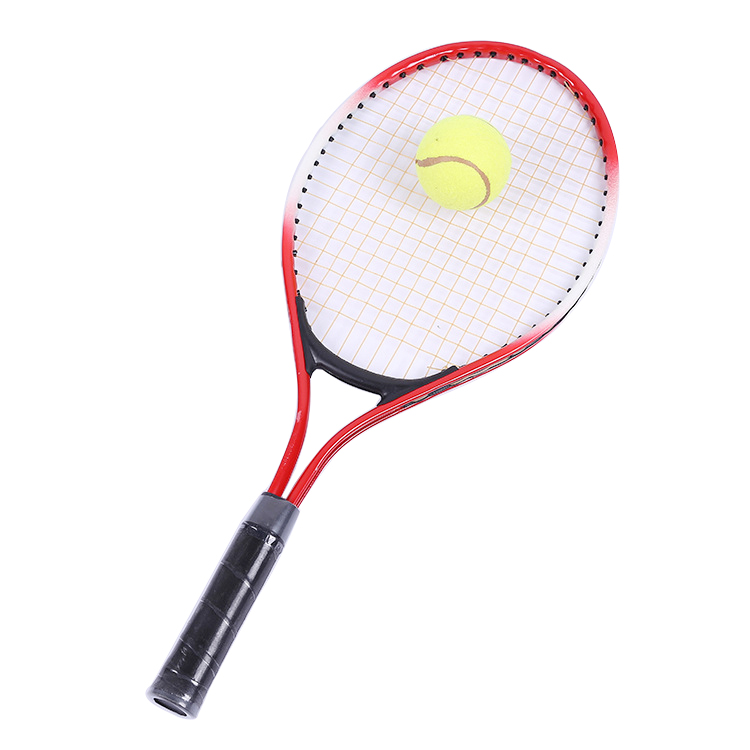 https://www.youtube.com/watch?v=xcncRCfm2TY
2
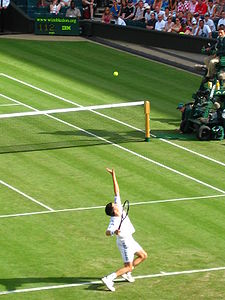 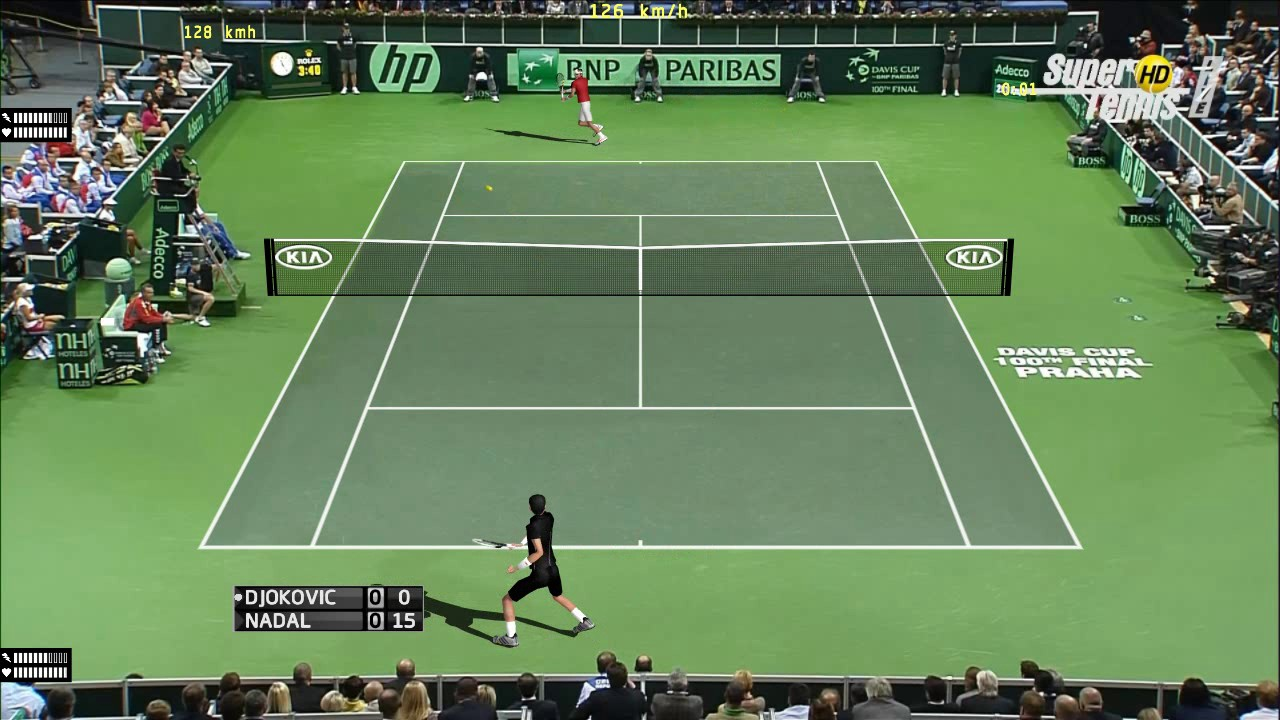 مسك مضرب التنس وتنطيط الكرة علية عدة مرات
https://www.youtube.com/watch?v=Un1G0KzIpDE
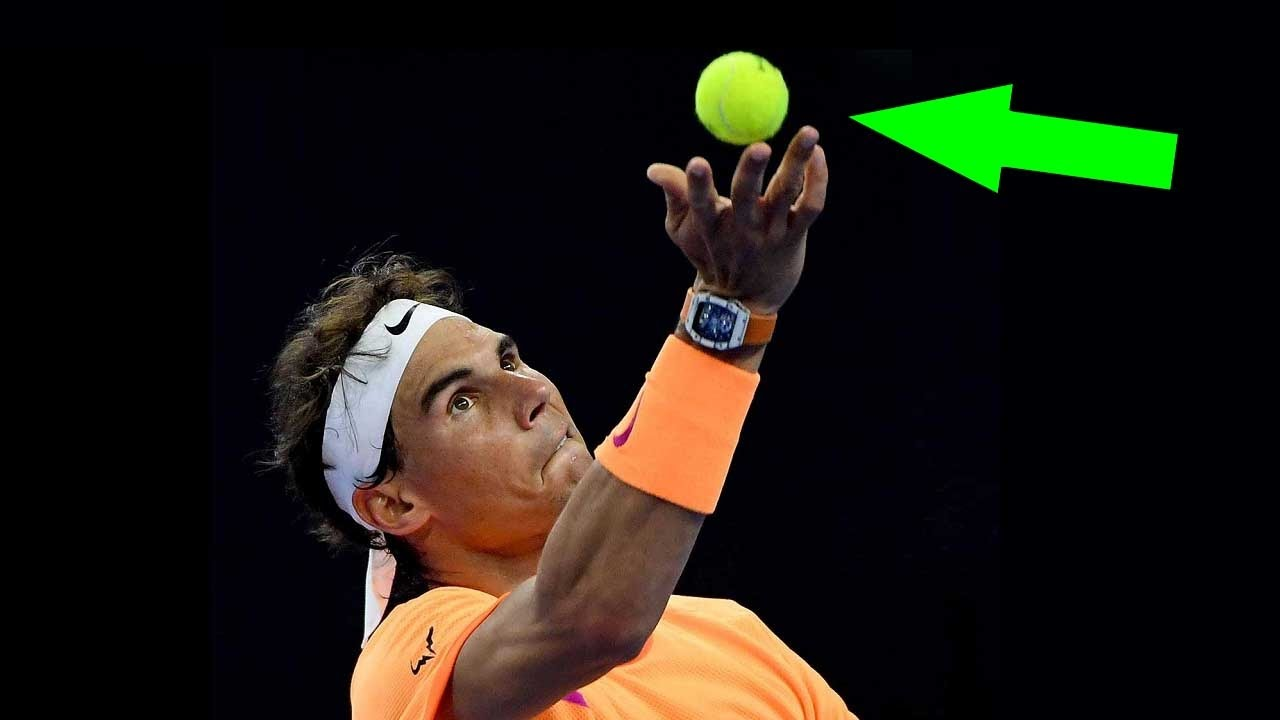 مسك مضرب التنس وتنطيط الكرة علية عدة مرات
نقاط هامه
تدريب الطالب علي مسك مضرب التنس وتنطيط الكرة علية عدة مرات
.تطوير مهاره الطالب على كيفية مسك مضرب التنس
. تطوير مهاره الطالب في تركيز انتباه الي عدم سقوط كرة التنس على الأرض وبقائها على مضرب التنس.
4
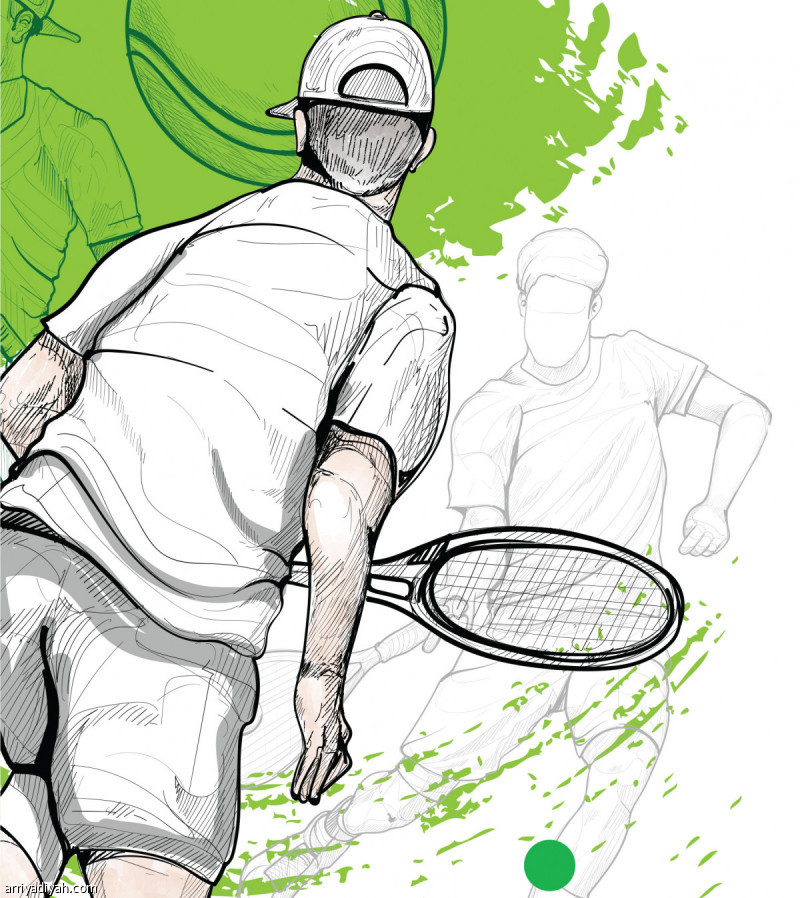 مسك مضرب التنس وتنطيط الكرة علية عدة مرات
https://www.youtube.com/watch?v=x9rt93_6NRw
https://www.youtube.com/watch?v=CXgfNBnetzQ
25 August 2020
5
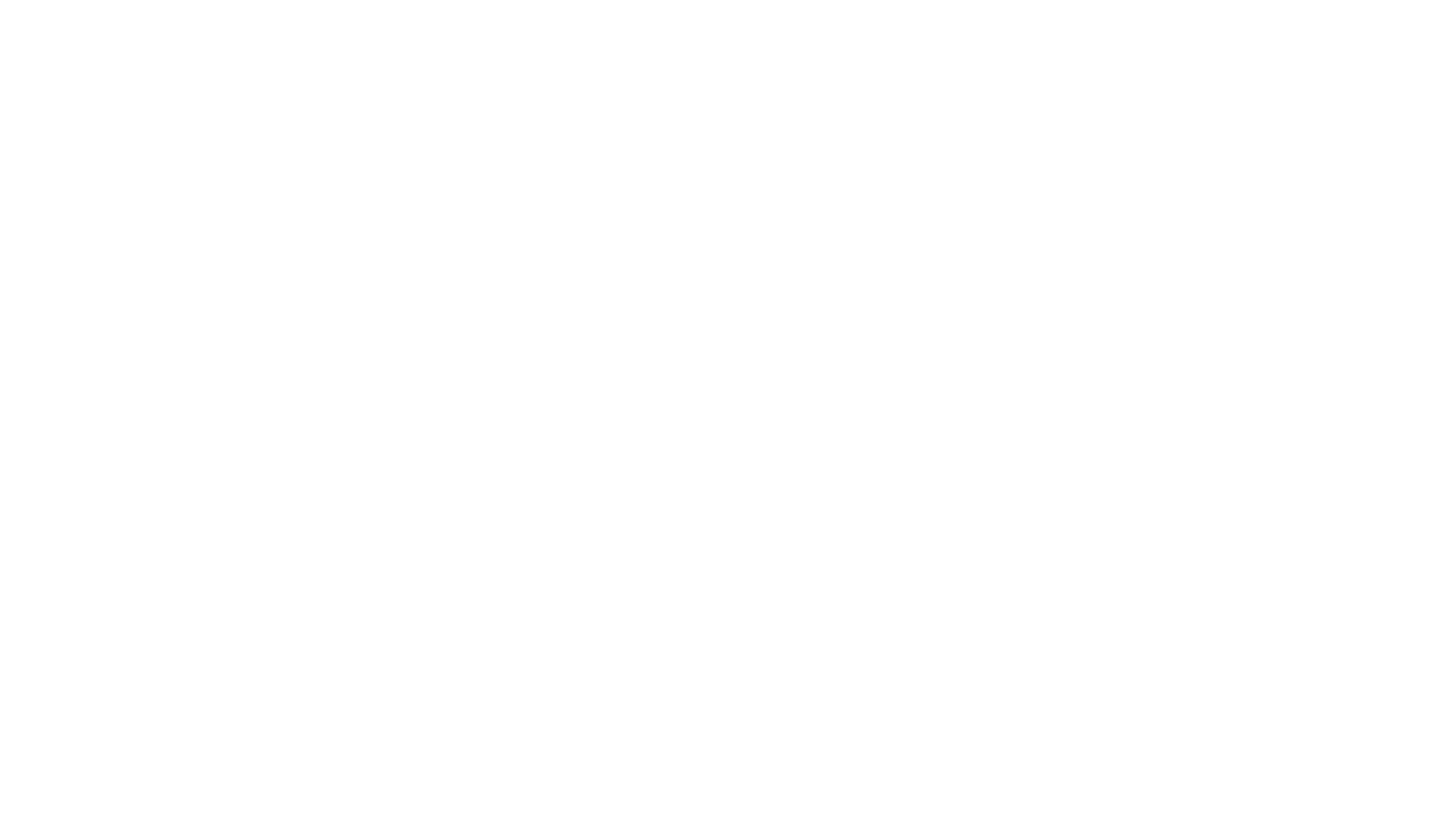 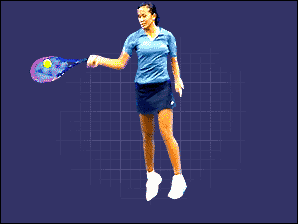 مسك مضرب التنس وتنطيط الكرة علية عدة مرات
6
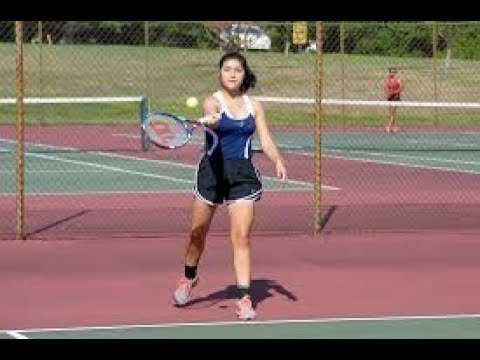 مسك مضرب التنس وتنطيط الكرة علية عدة مرات
7
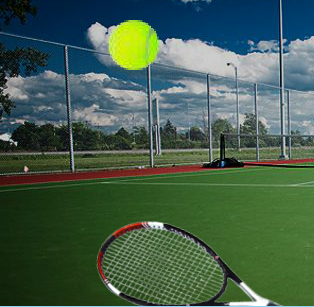 8
مسك مضرب التنس وتنطيط الكرة علية عدة مرات
https://www.youtube.com/watch?v=OXza1lNbe2A
https://www.youtube.com/watch?v=WT1aWbVwixM
مسك مضرب التنس وتنطيط الكرة علية عدة مرات
9
https://www.youtube.com/watch?v=js7yajZq3fQ
https://www.youtube.com/watch?v=ysazNrt9QUA
مسك مضرب التنس وتنطيط الكرة علية عدة مرات
10